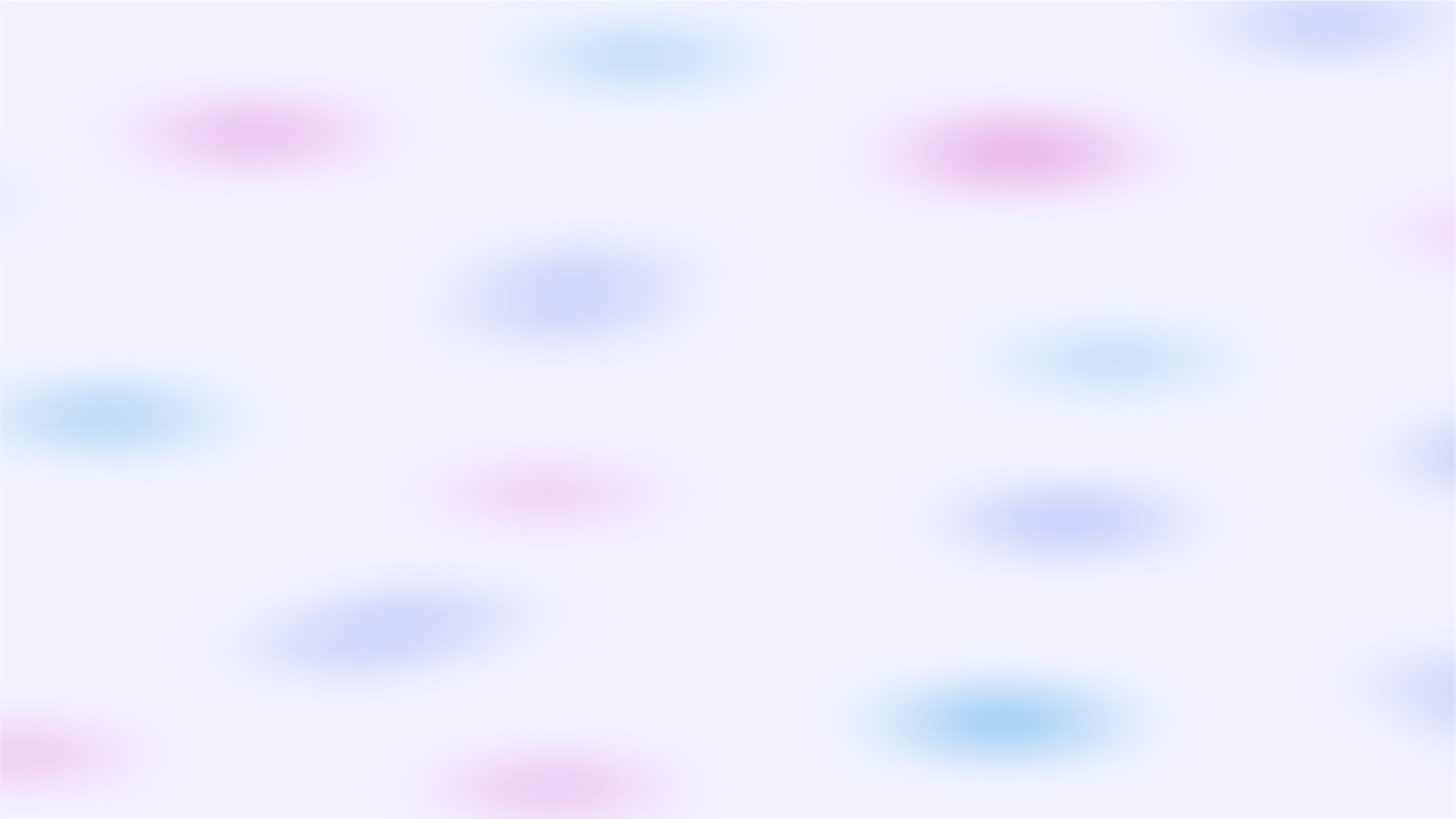 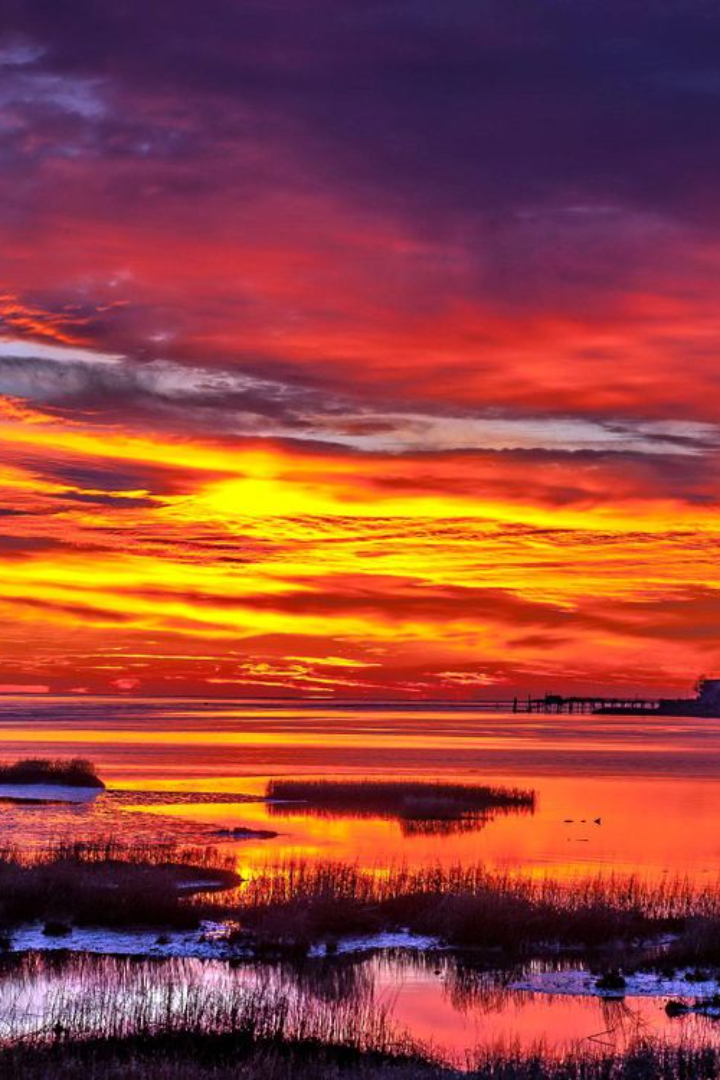 0
Комплексно-методичне забезпечення 
дистанційного навчання із практичного 
досвіду майстра виробничого навчання
(з практичного досвіду організації змішаної форми навчання 
Педагогічними працівниками)
Литвиненко К.М. –майстер виробничого навчання І категорії
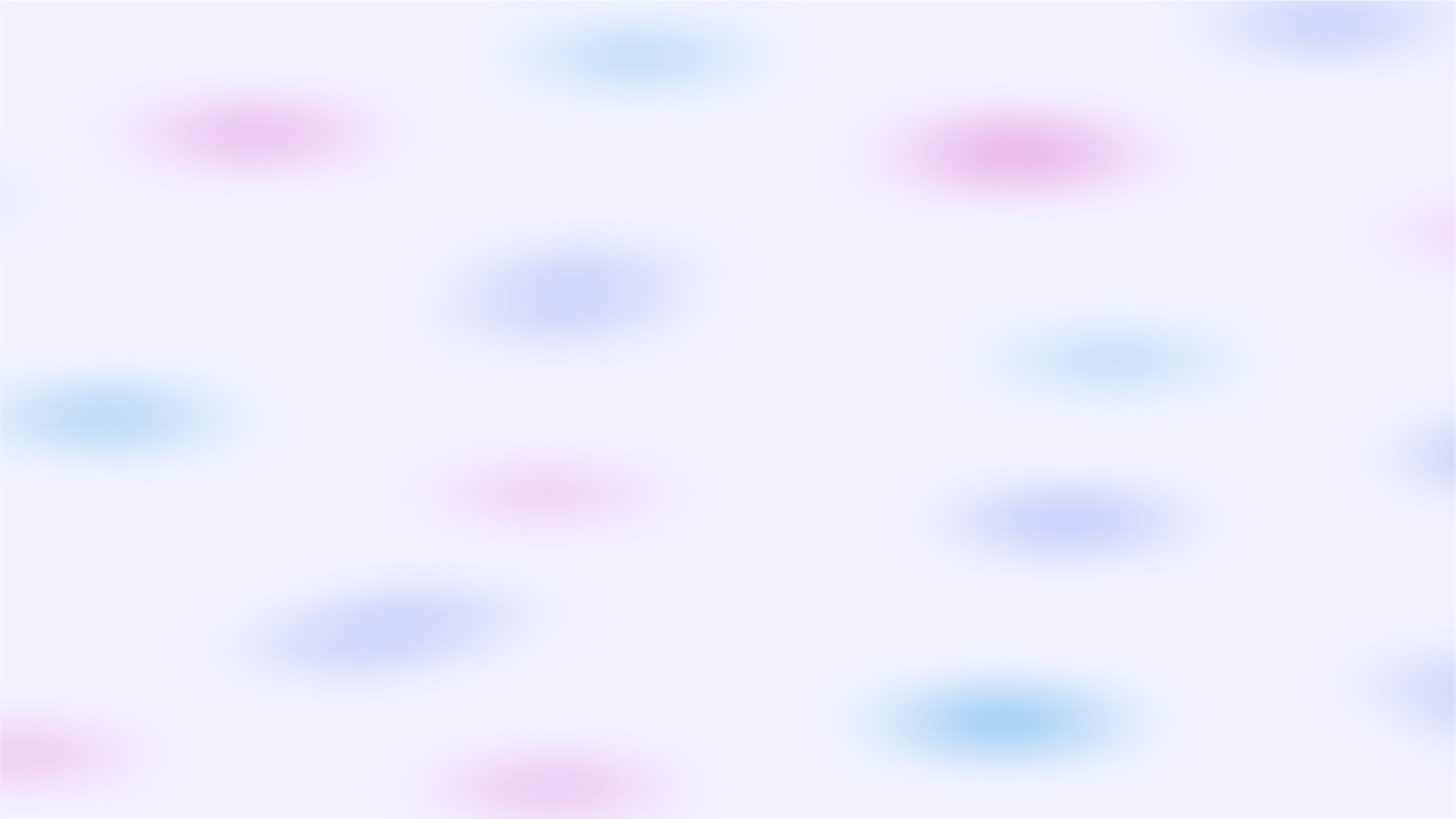 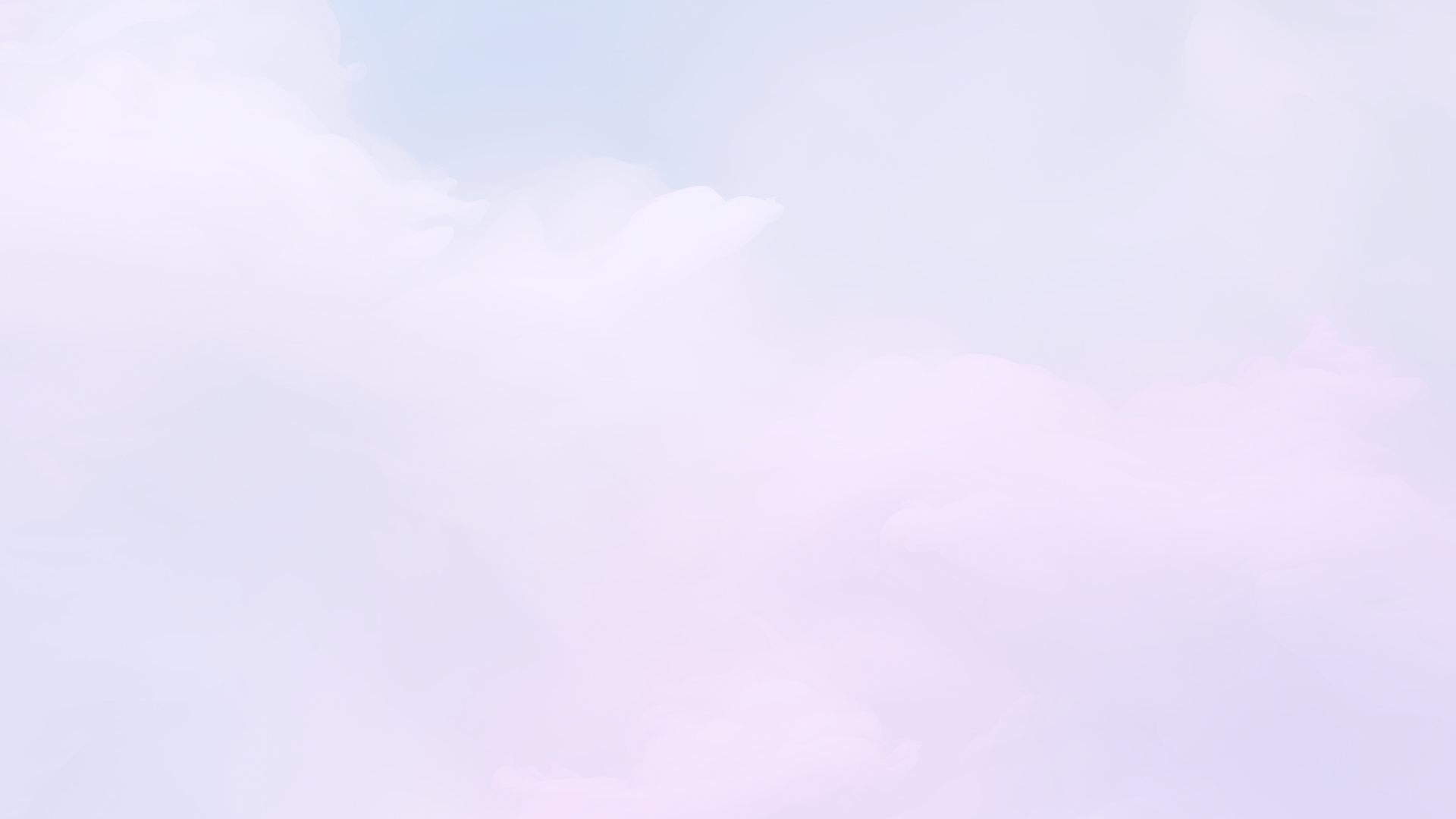 При роботі  зі здобувачами освіти, я використовую такі ресурси:
Classroom
Meet
YouTube
Зустрічаємося зі здобувачами, для вивчення та ознайомлення з темою уроку
Надаються відео-уроки, для кращого засвоєння навчального матеріалу
Розміщуються уроки, та завдання для виконання
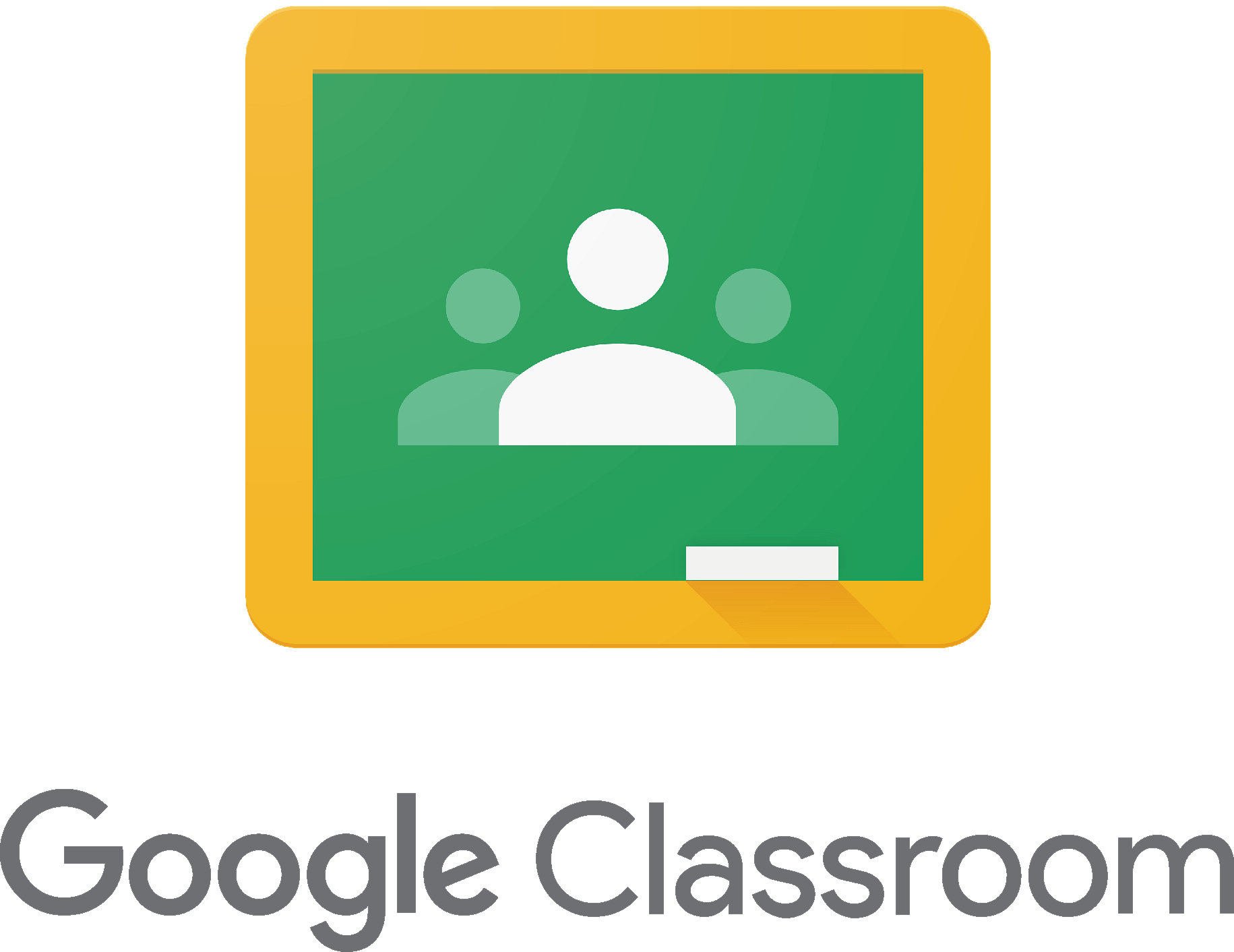 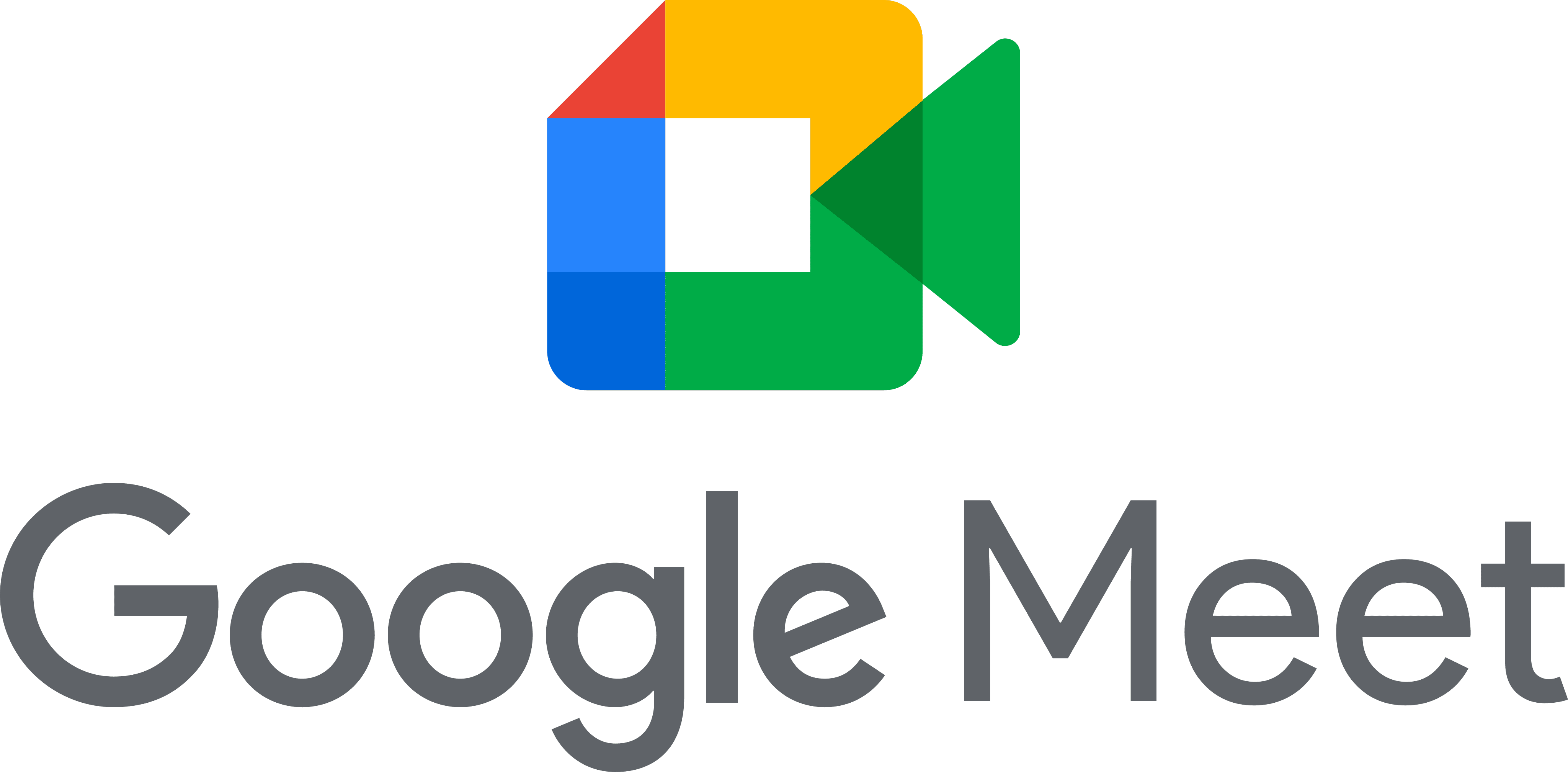 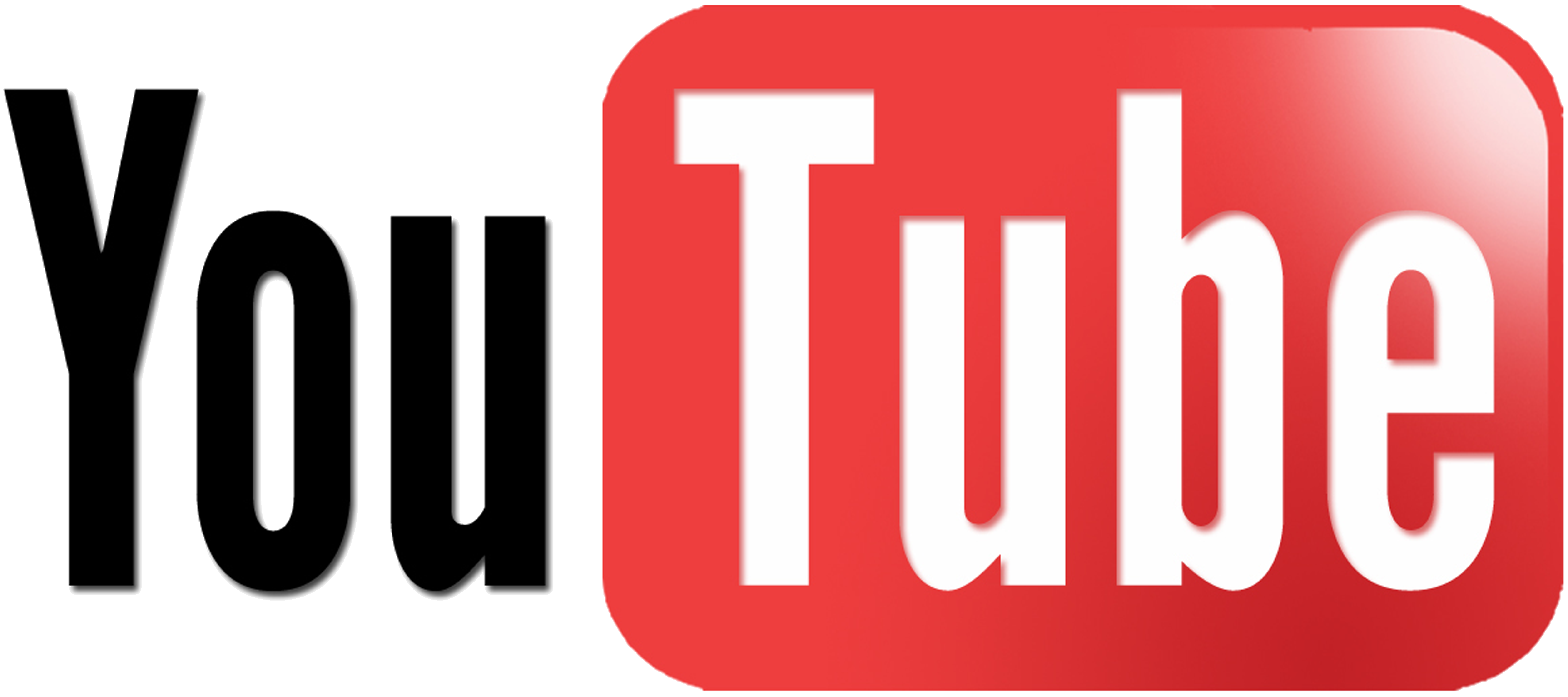 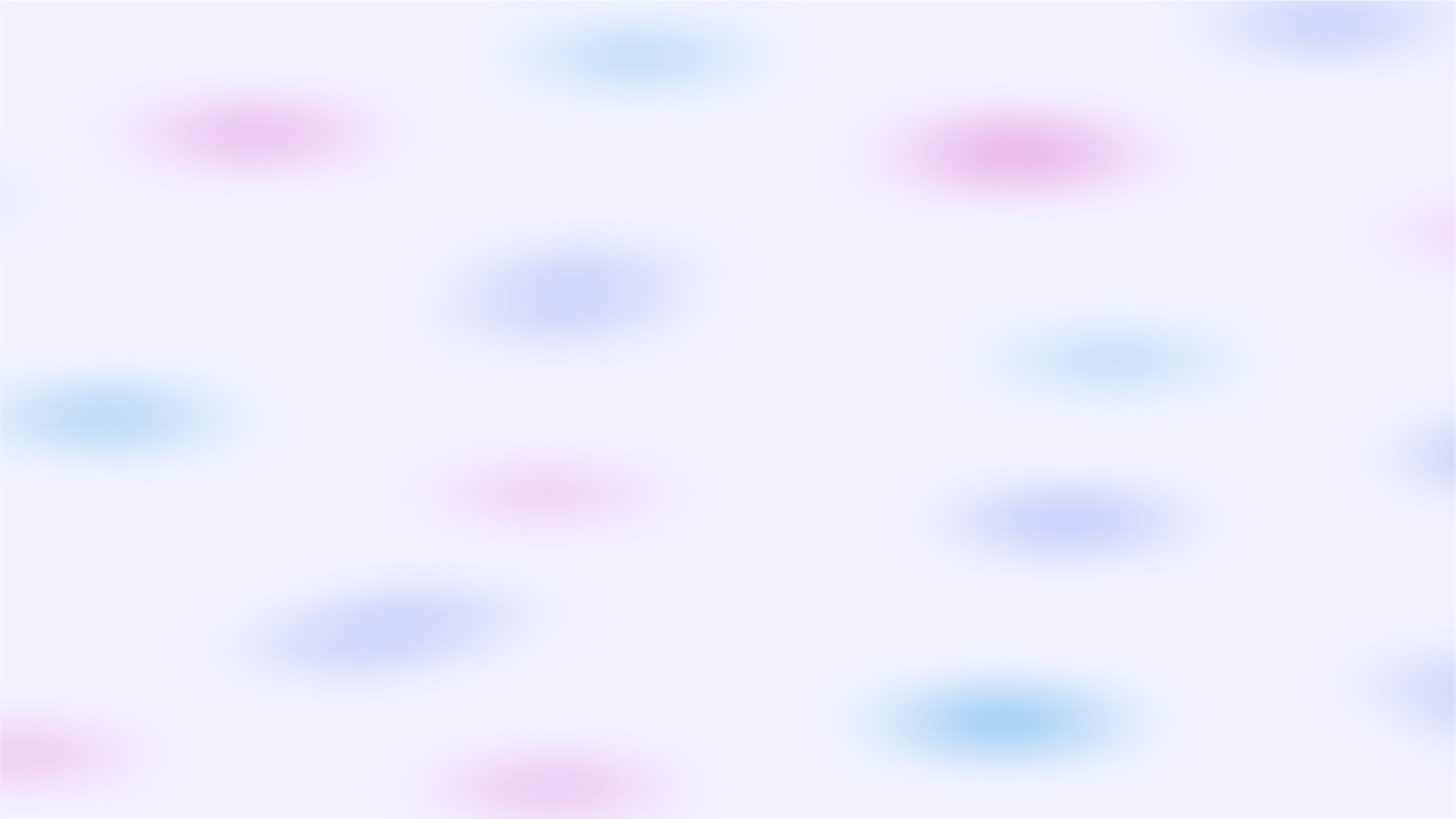 Робота в Classroom
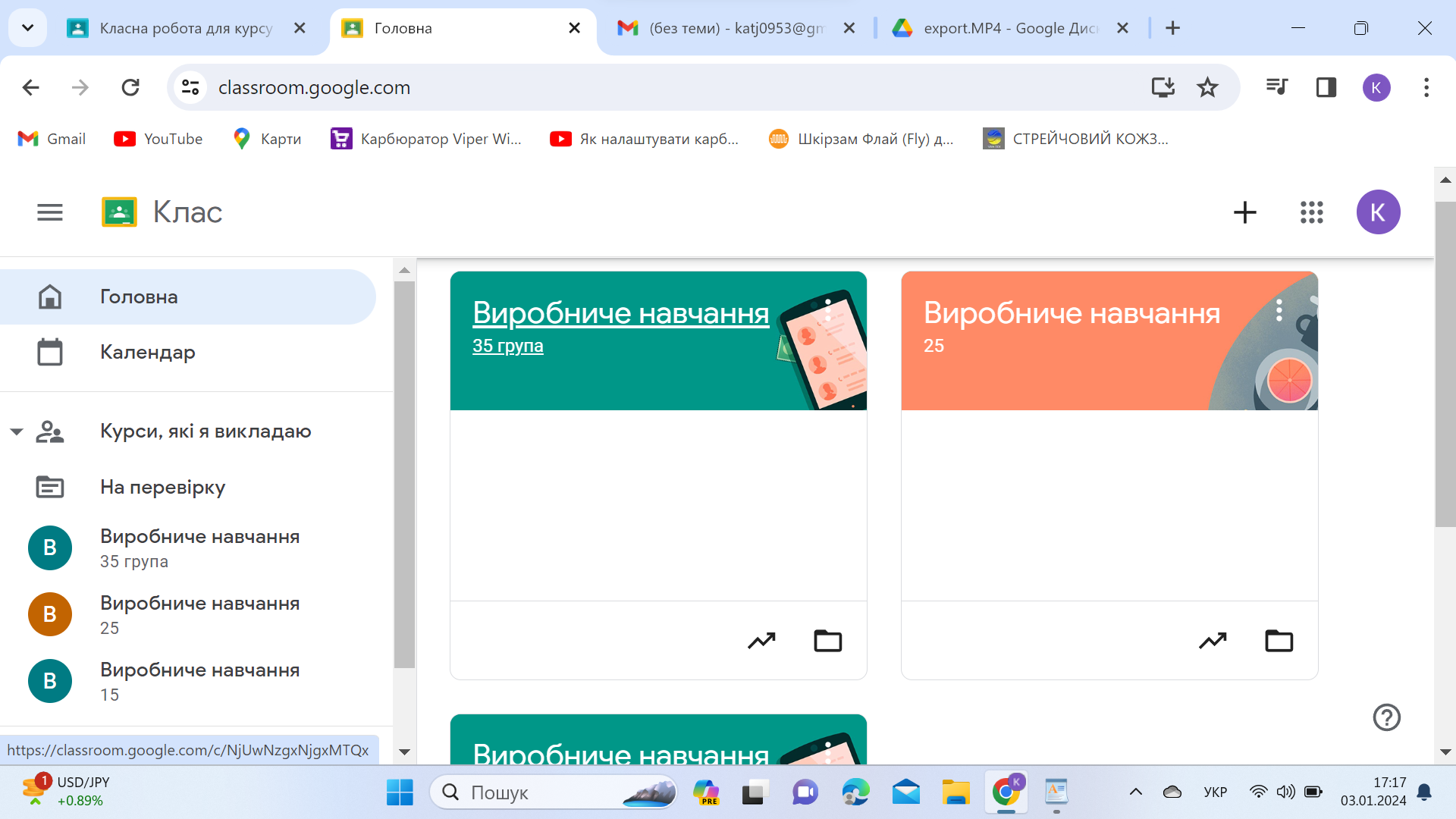 Для здобувачів освіти викладаються завдання
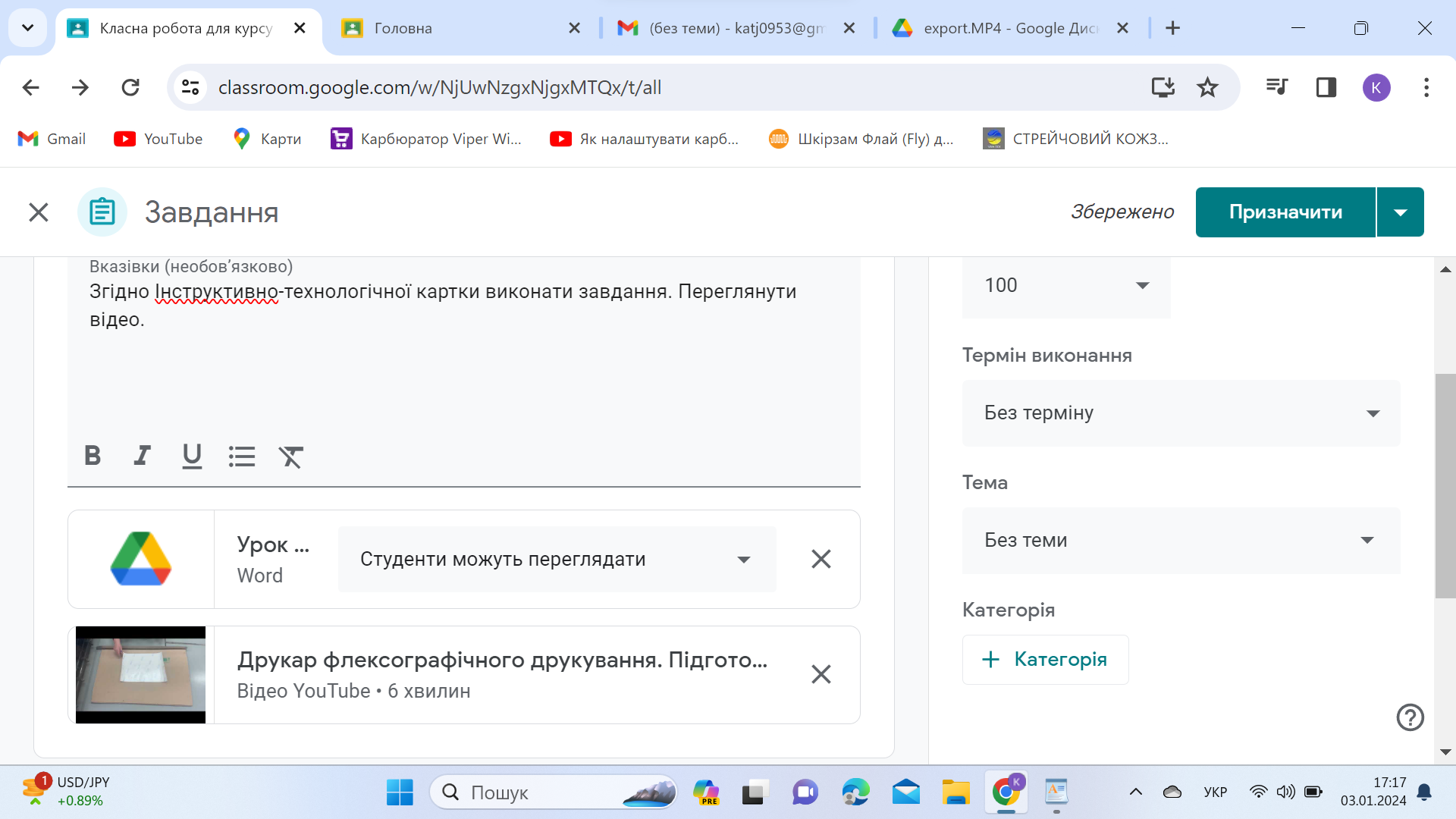 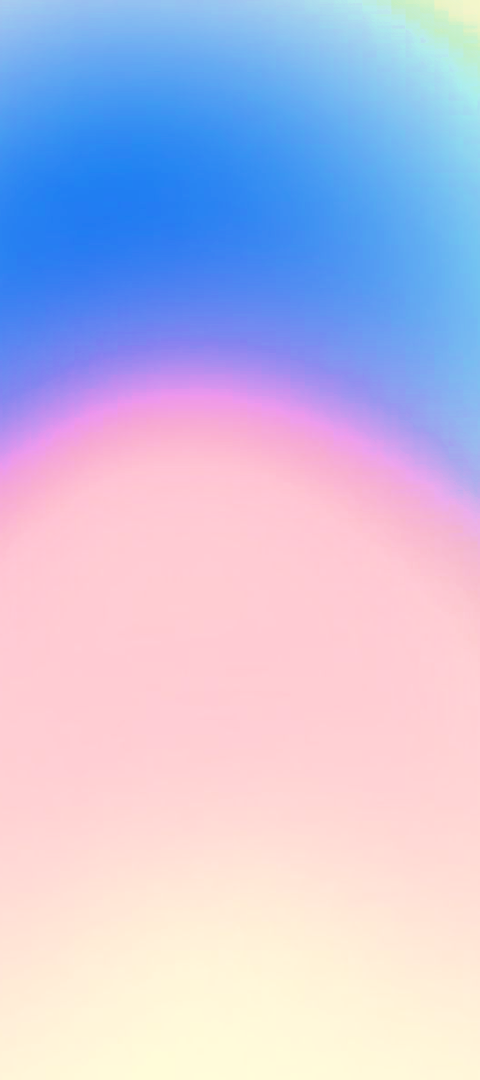 Інструктивно-технологічна 
картка
План уроку
Тема уроку, хід проведення уроку, Інструктаж з Охорони праці на робочому місці
Послідовність виконання технологічних операцій
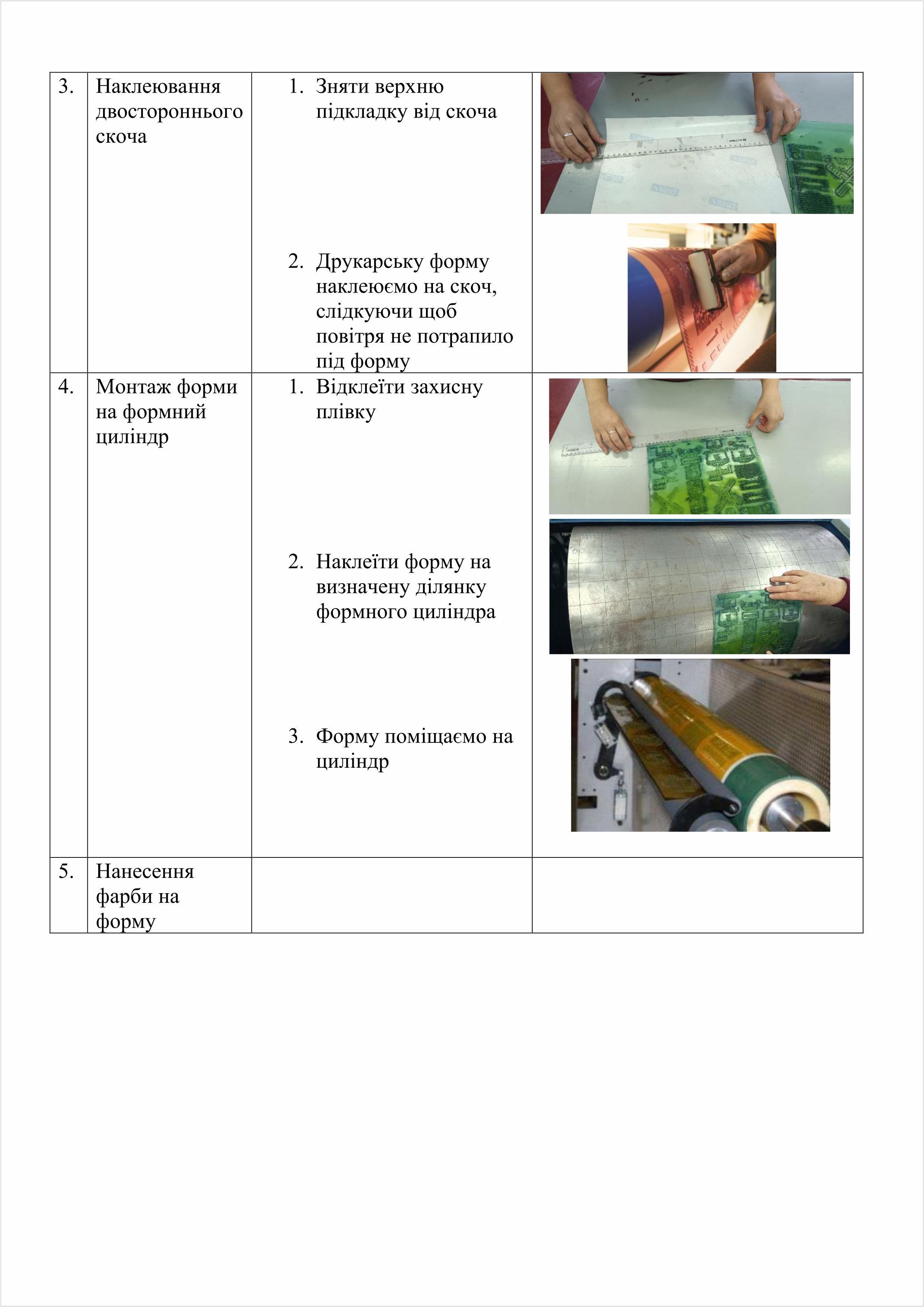 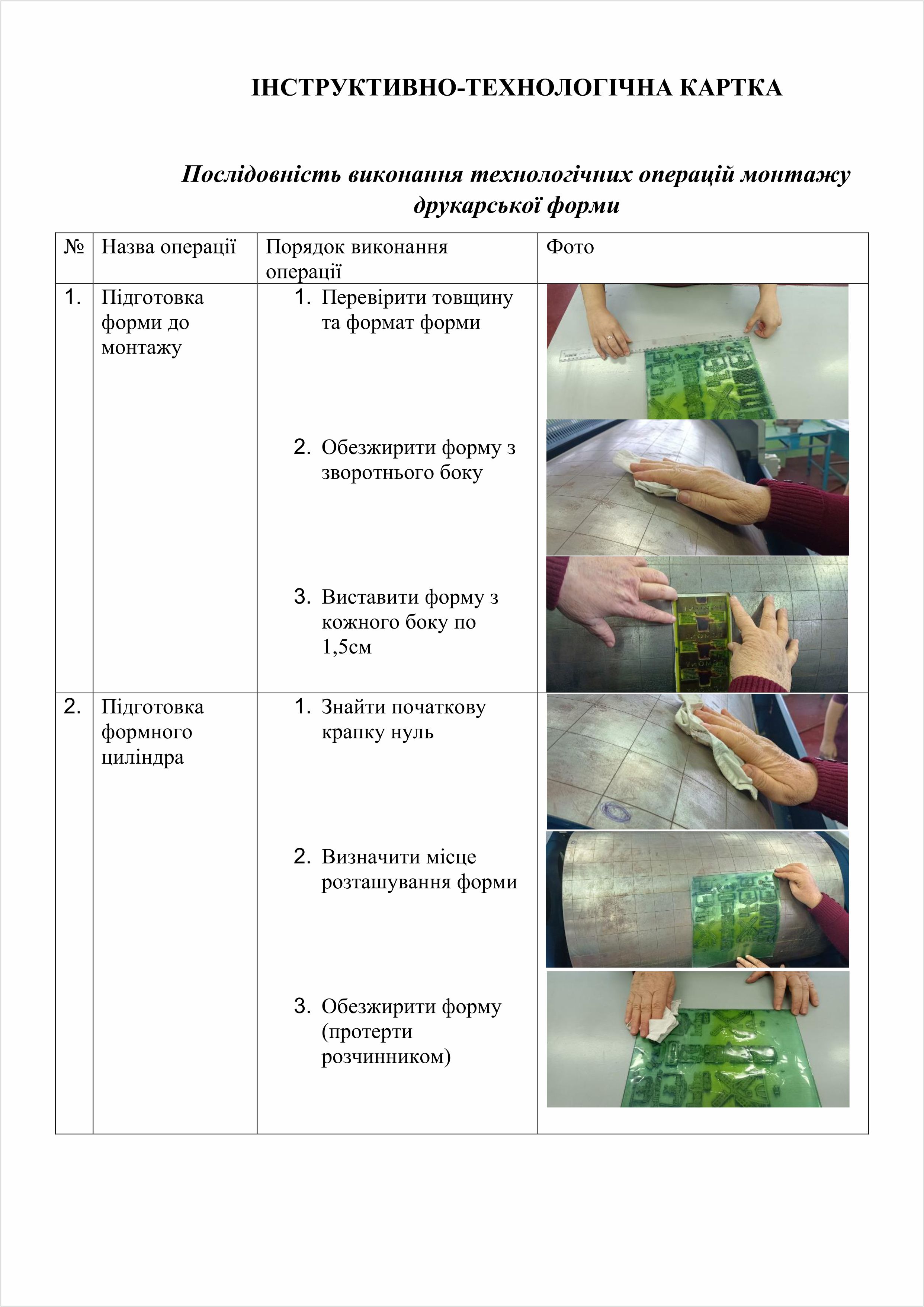 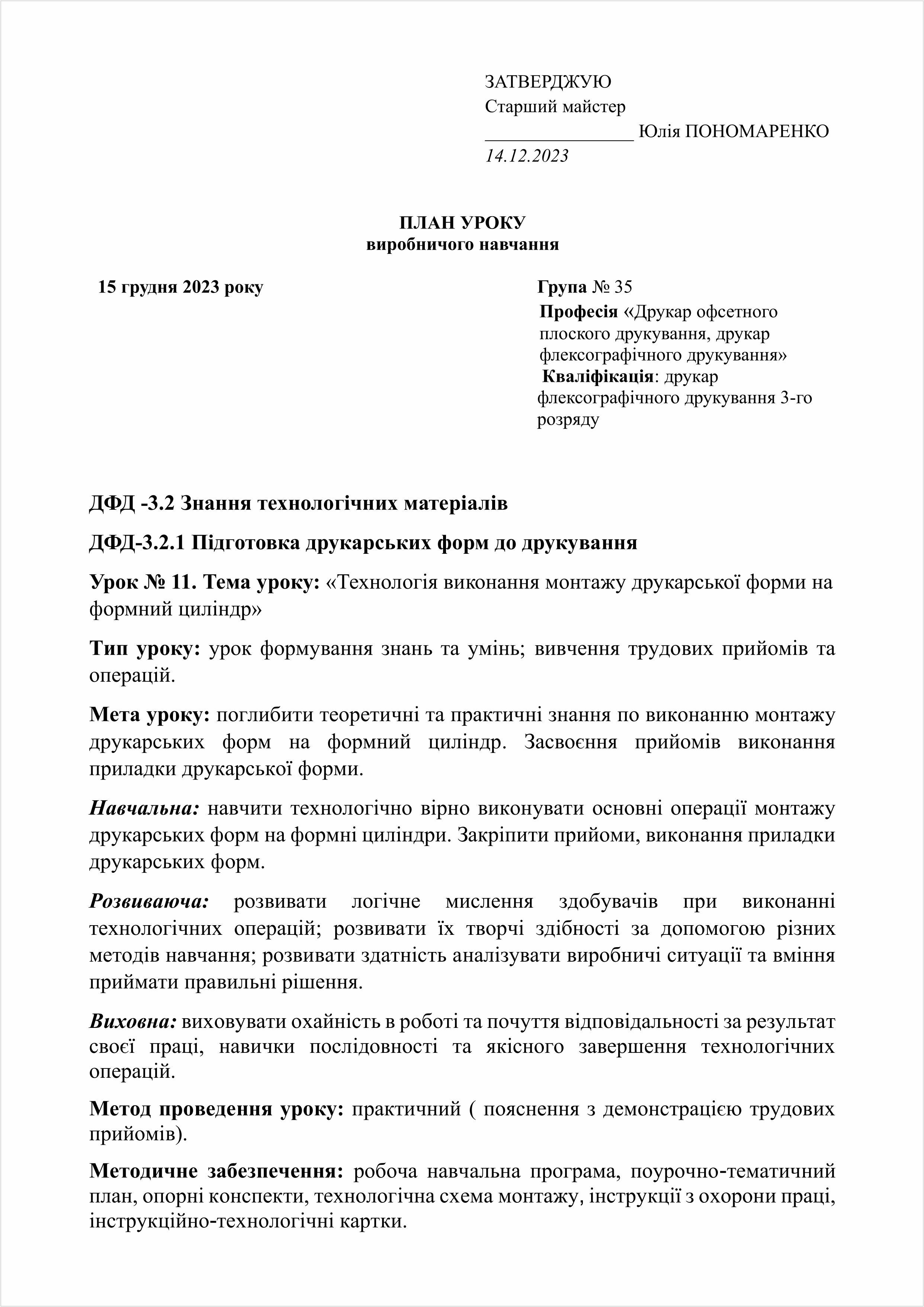 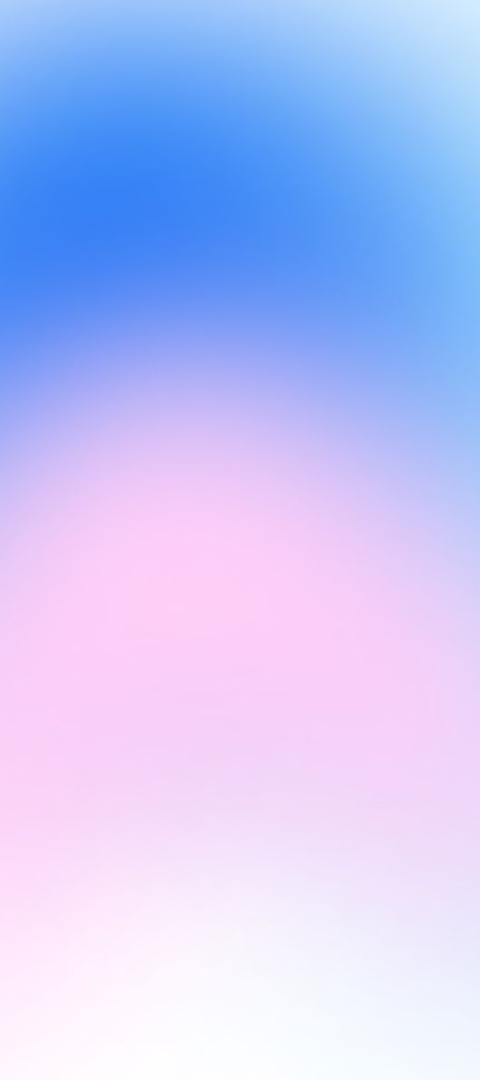 Відео-уроки
На наш YouTube
канал завантажуємо відео-уроки, для демонстрації здобувачам освіти наглядного прикладу виконання технологічних процесів
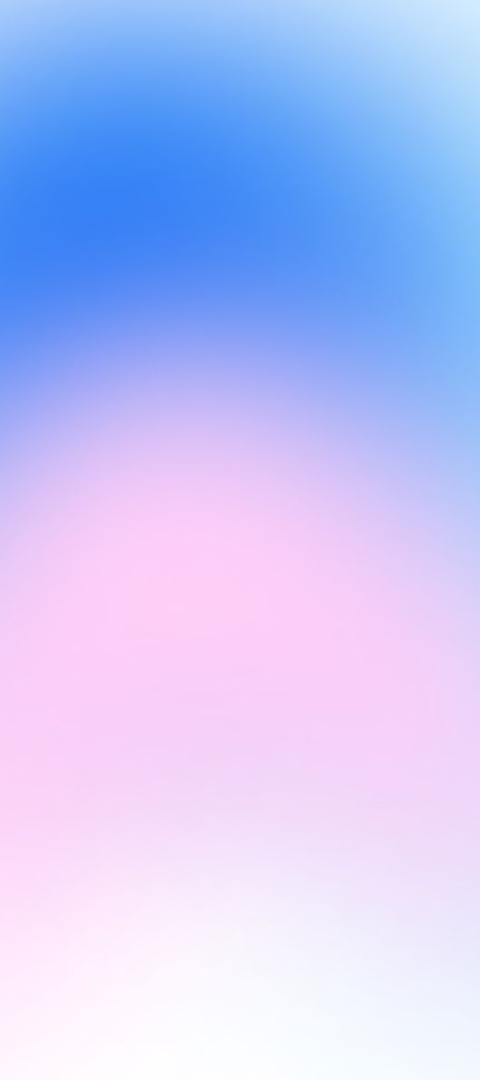 Відео-уроки
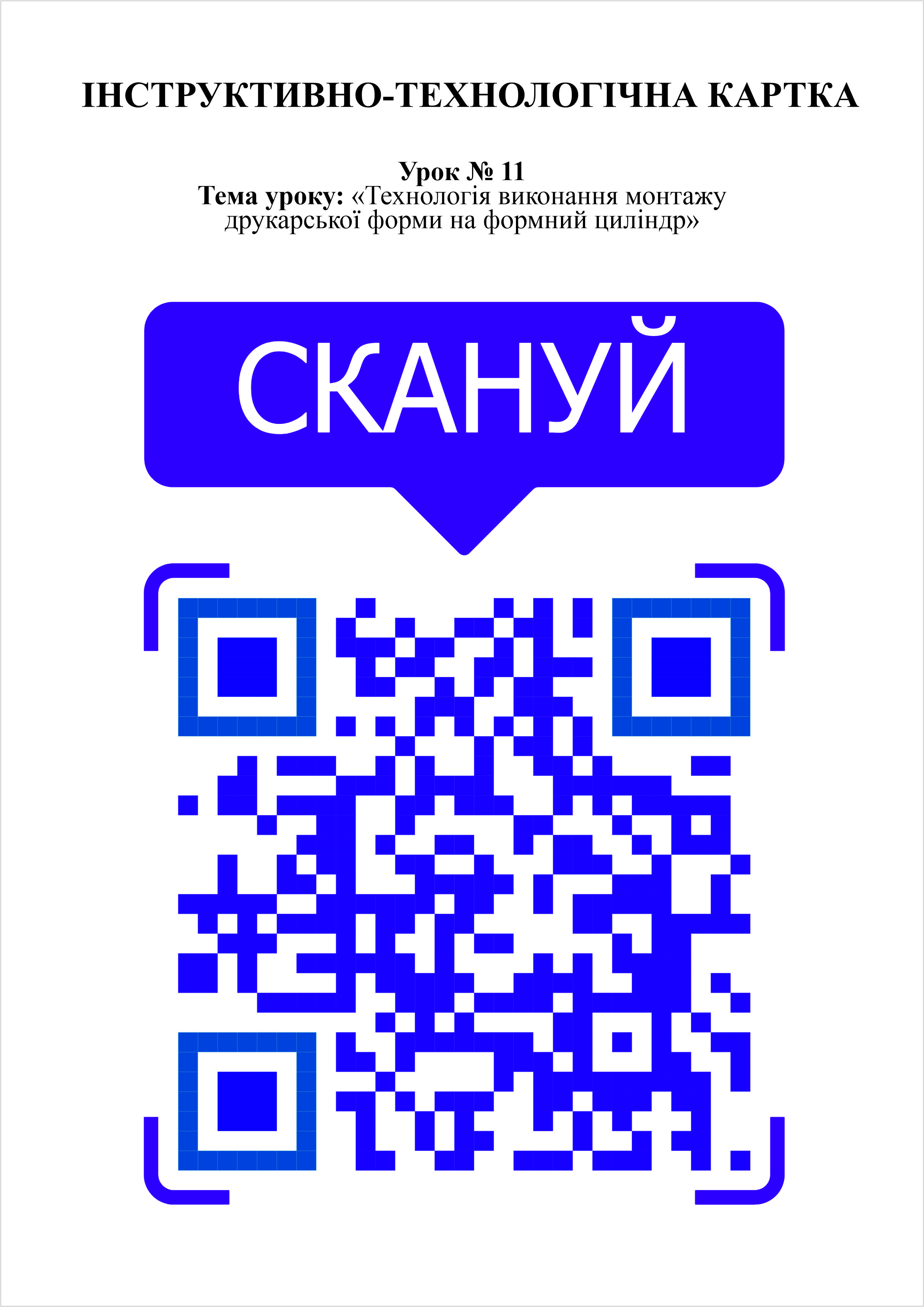 Також, для зручності здобувачів освіти розробили  QR-код, що дає можливість швидко перейти до відео-уроку
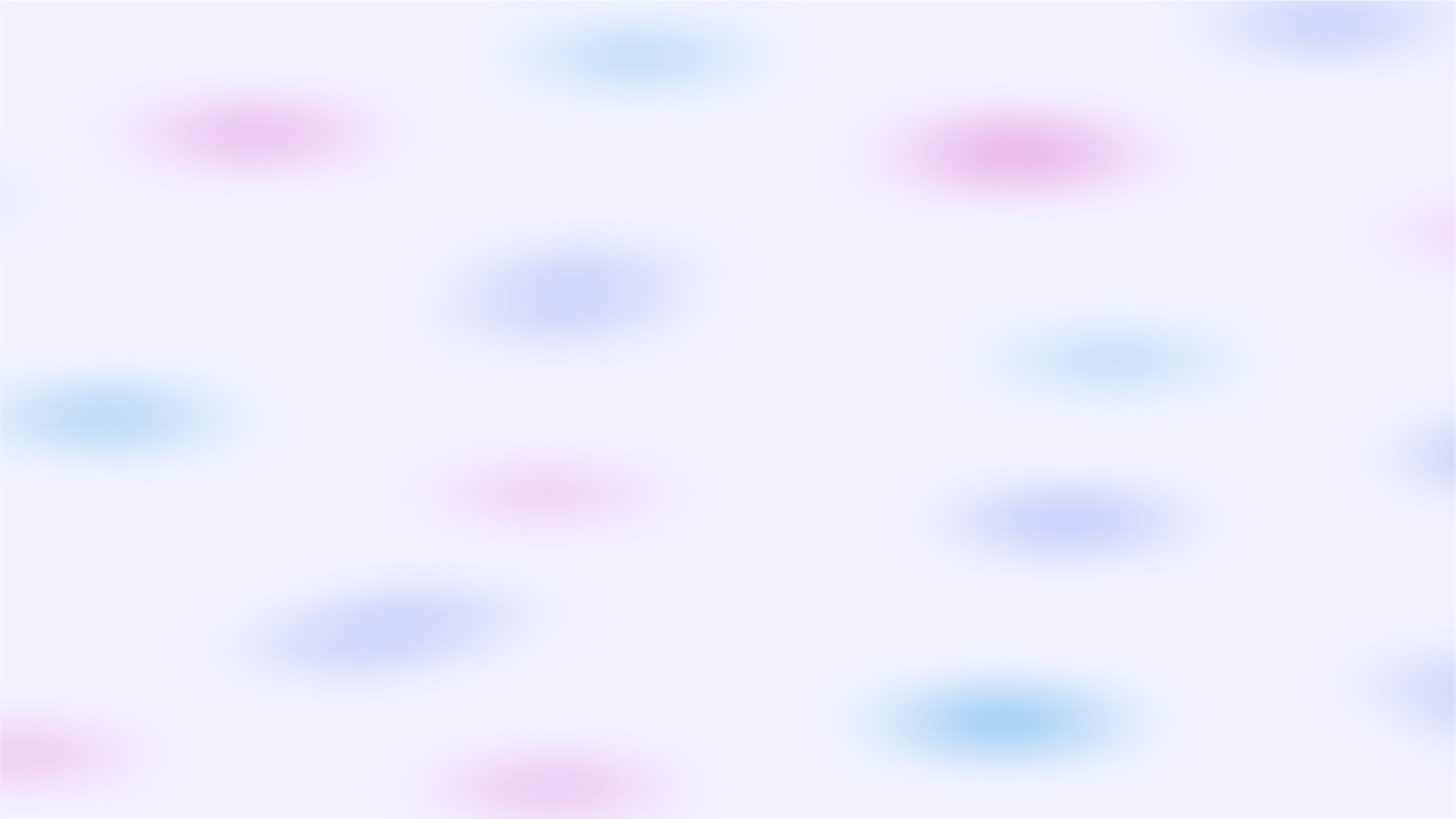 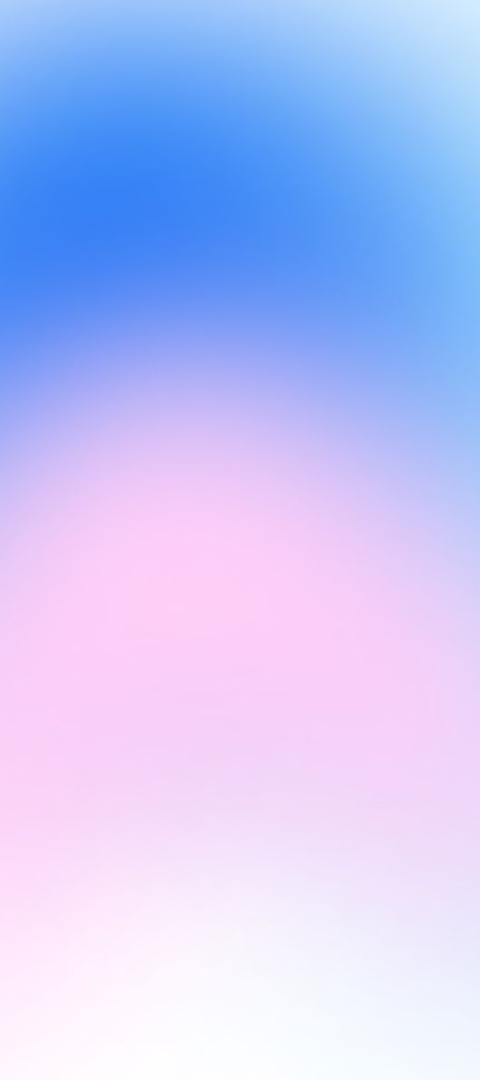 Так виглядає наша майстерня, де здобувачі проходять уроки виробничого навчання в закладі
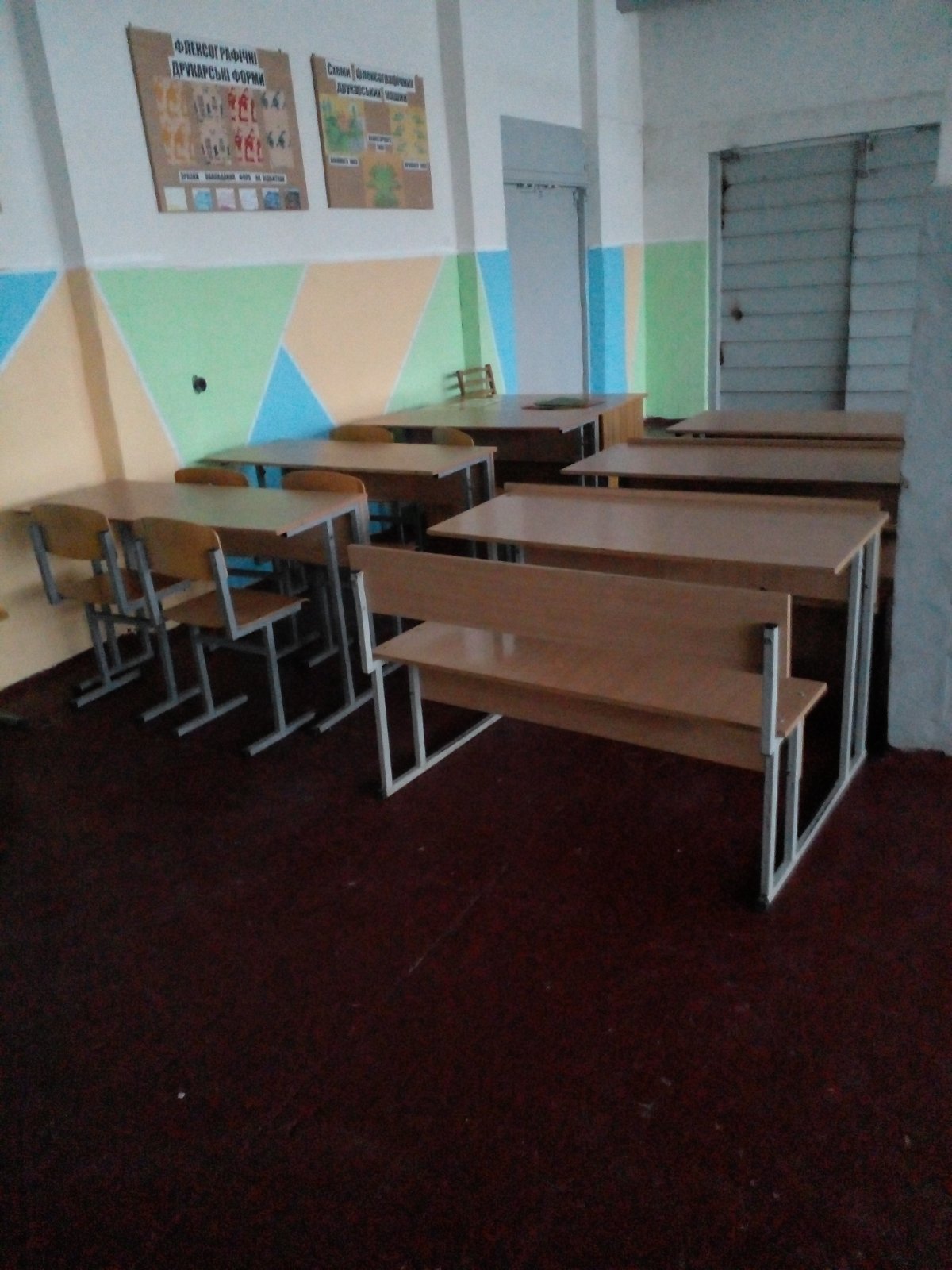 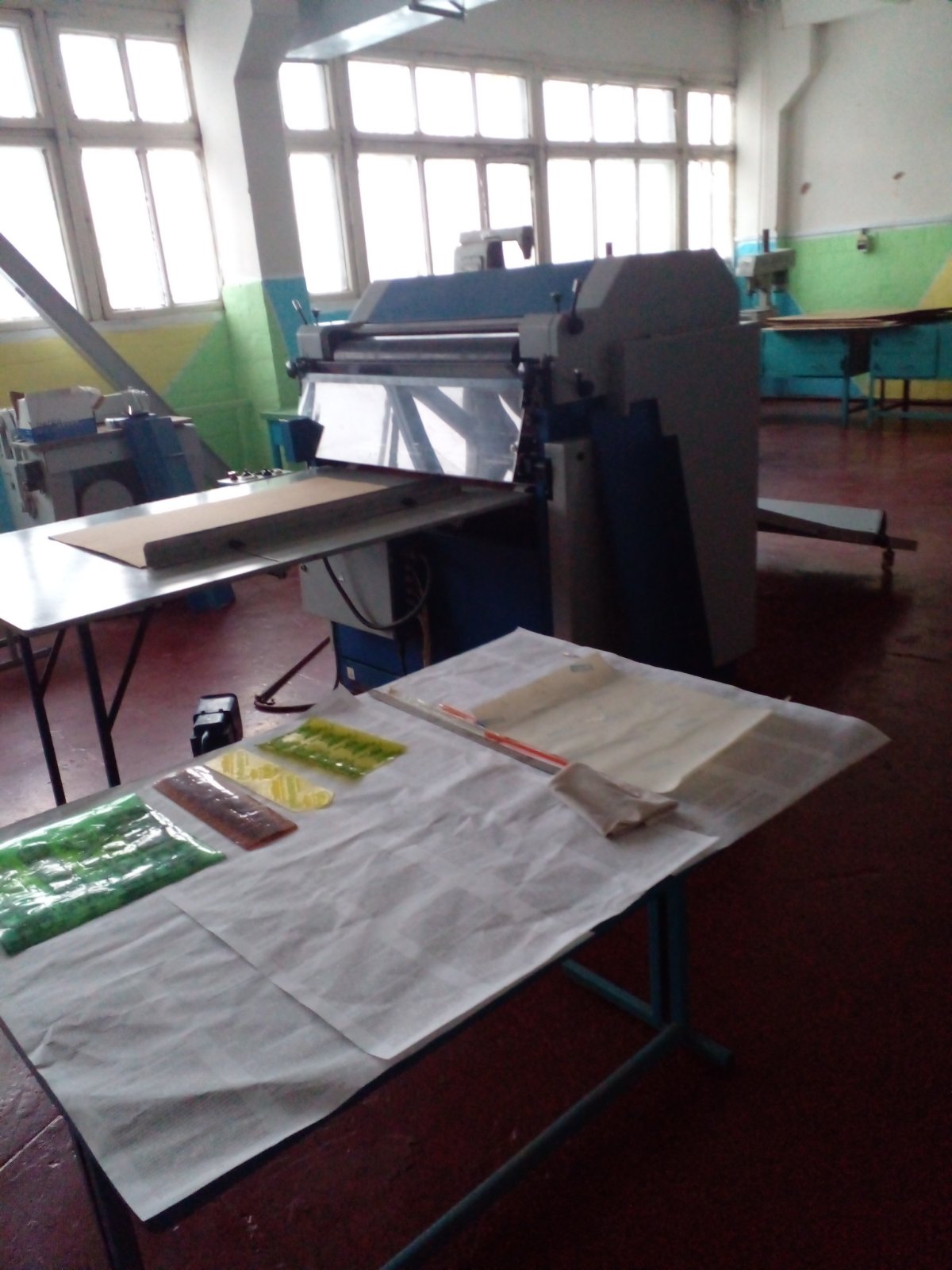 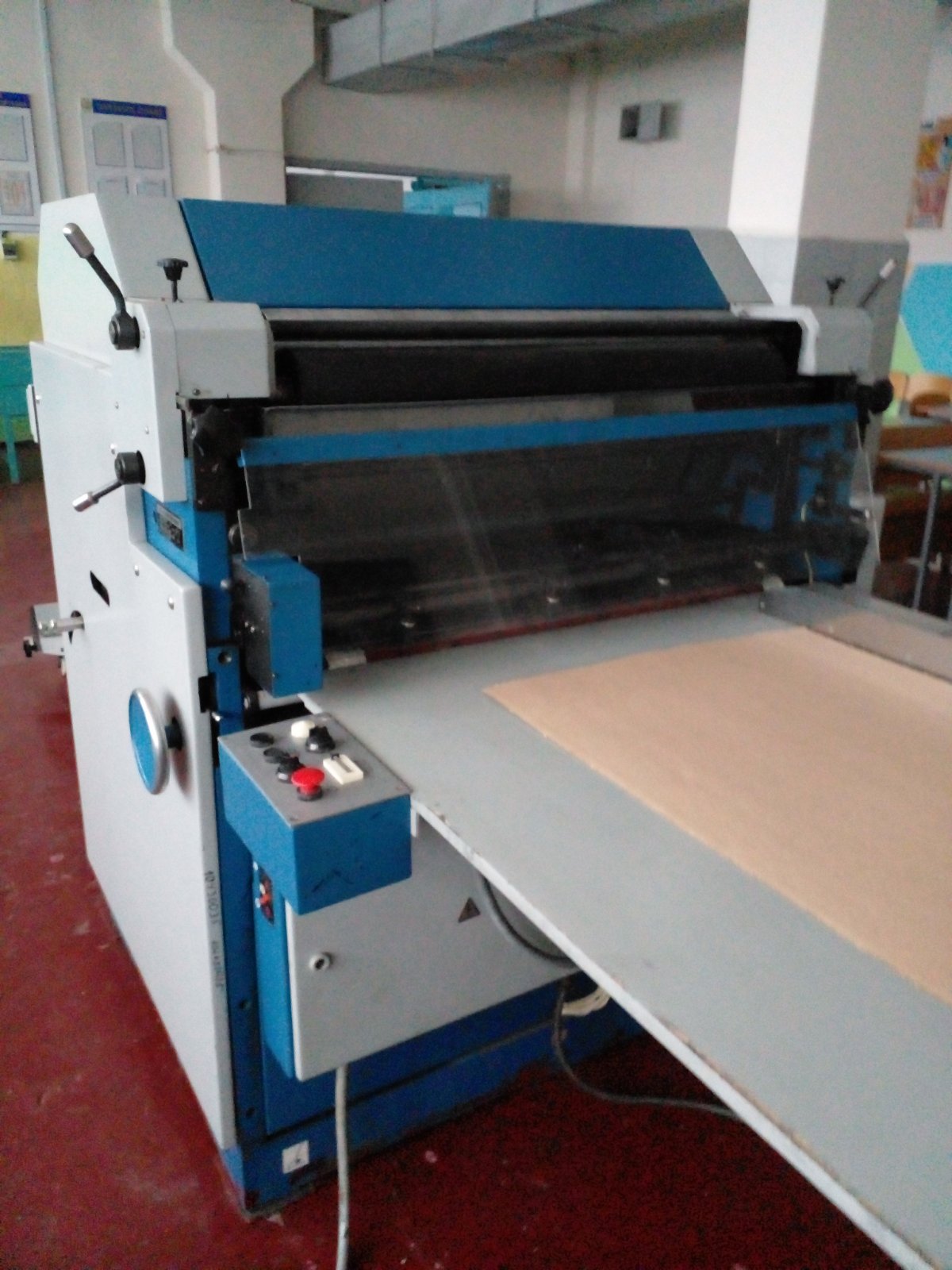 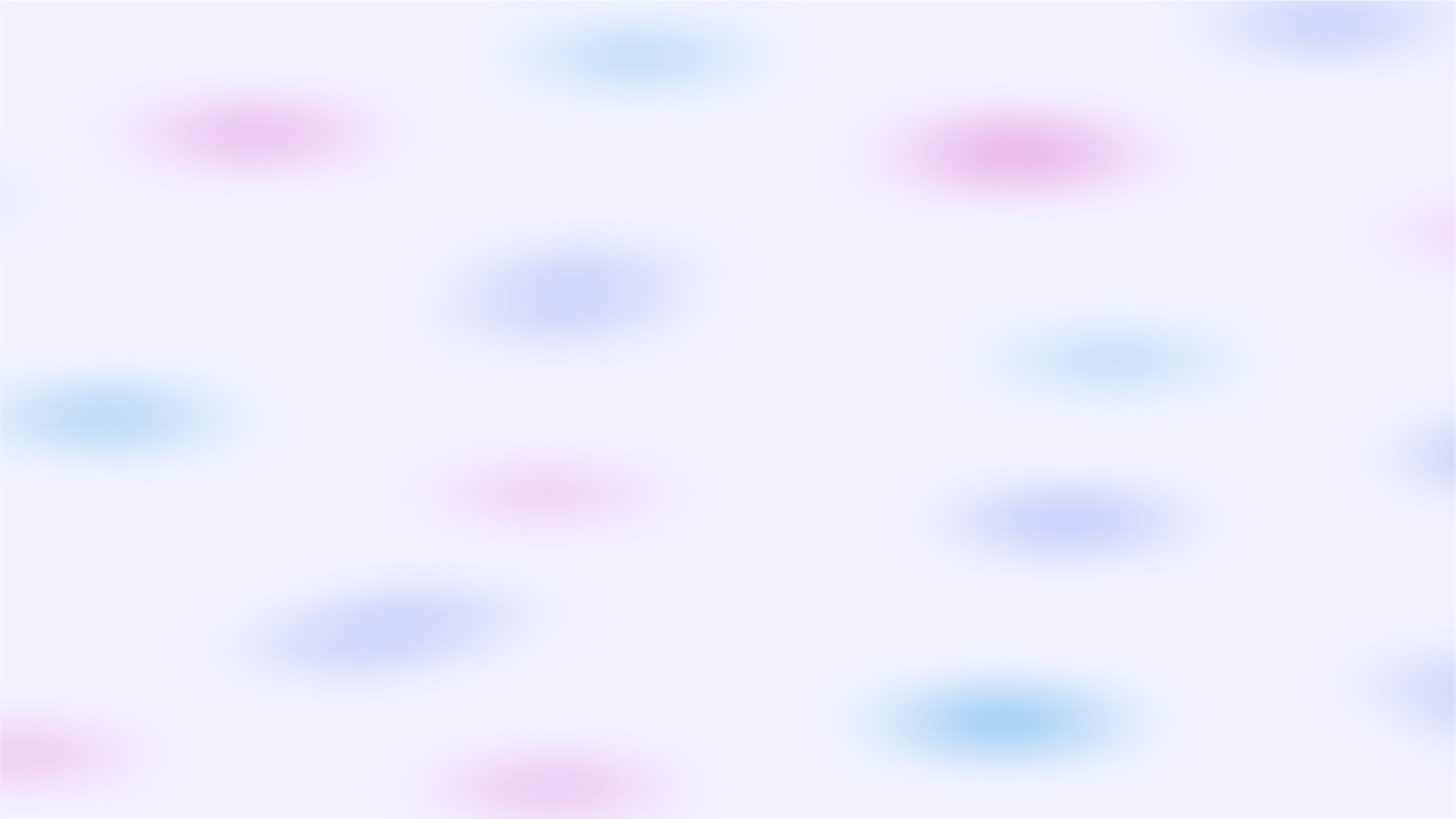 Мої здобувачі, які наразі проходять практику на підприємстві
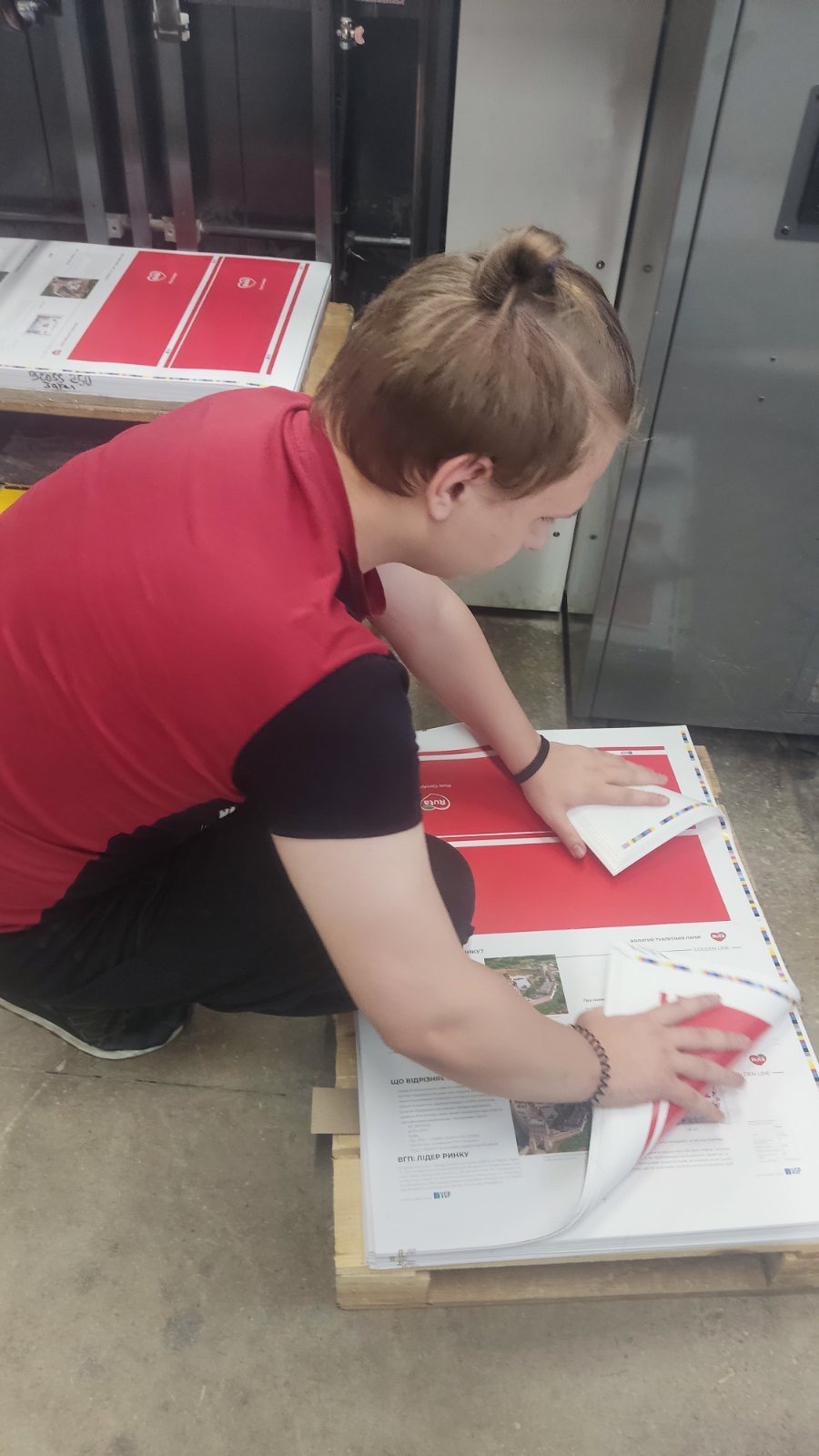 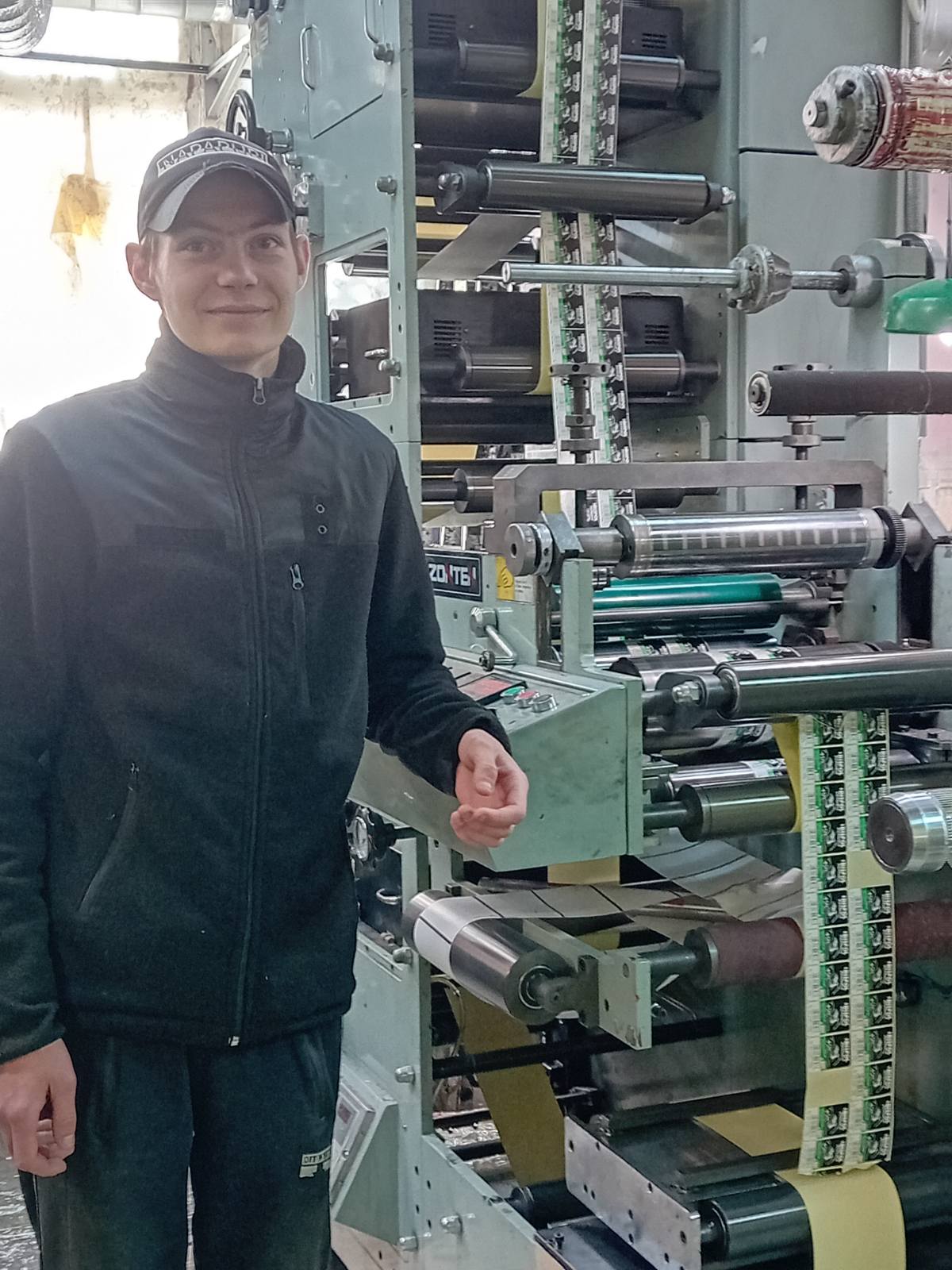 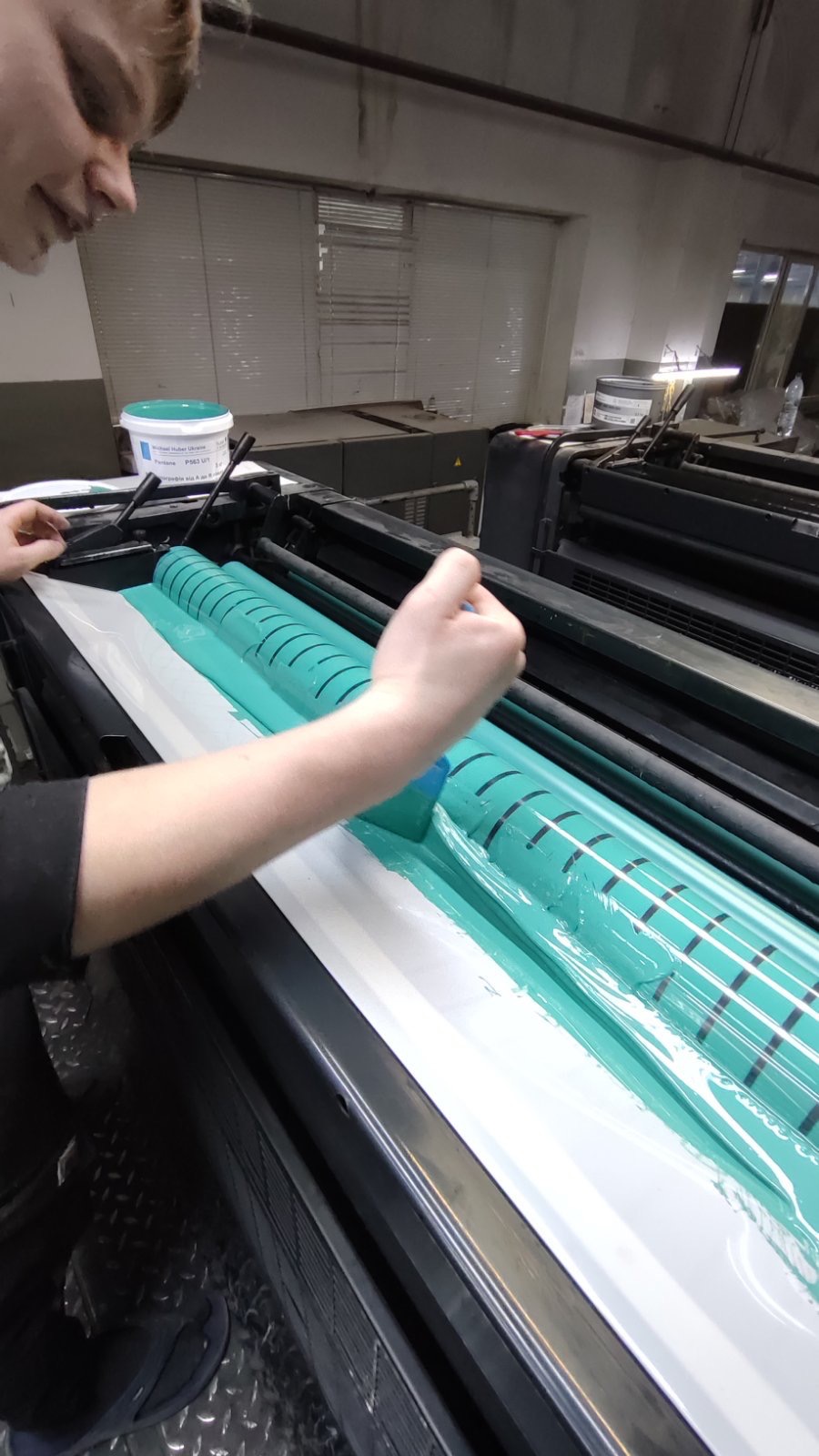 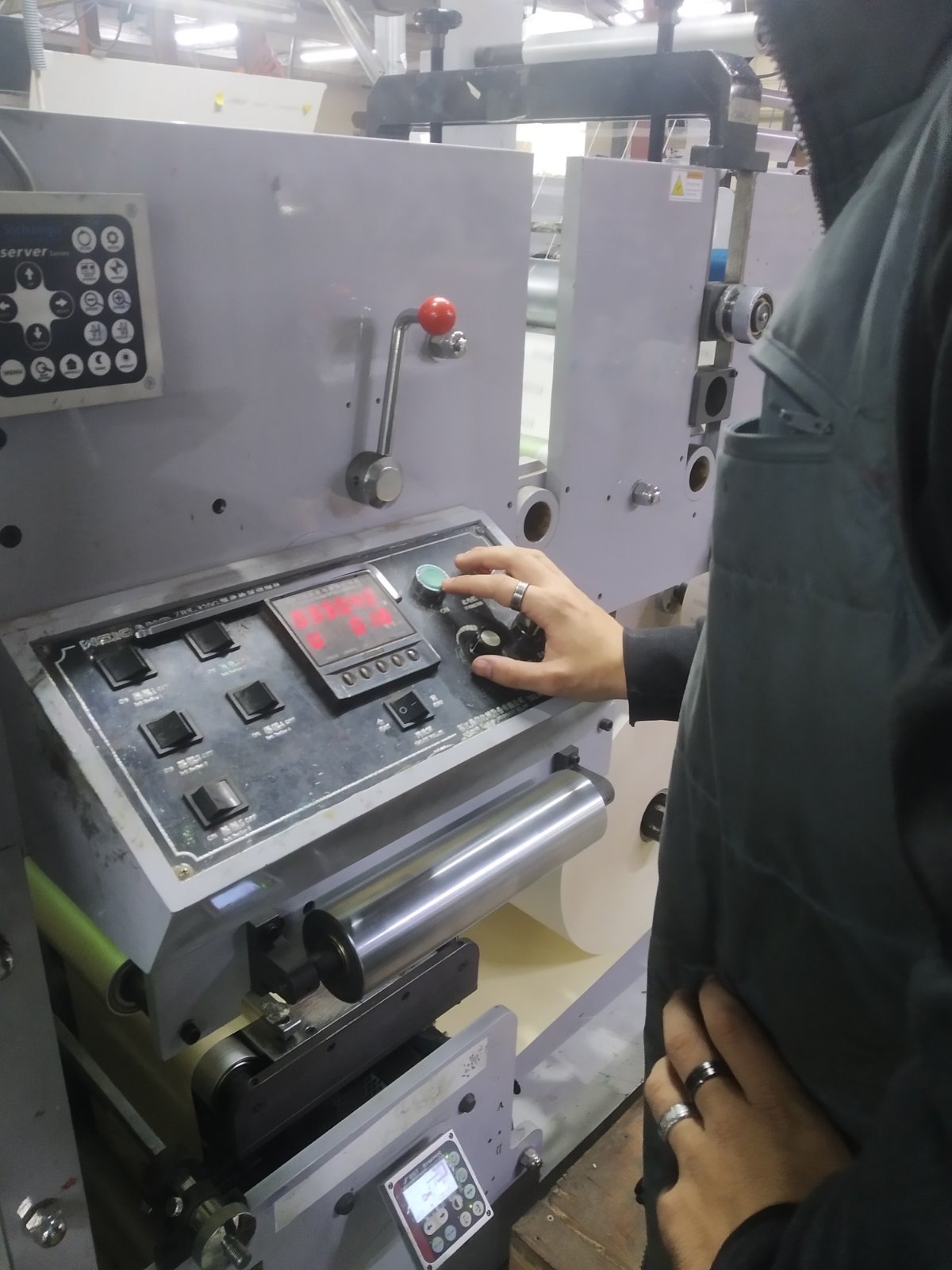 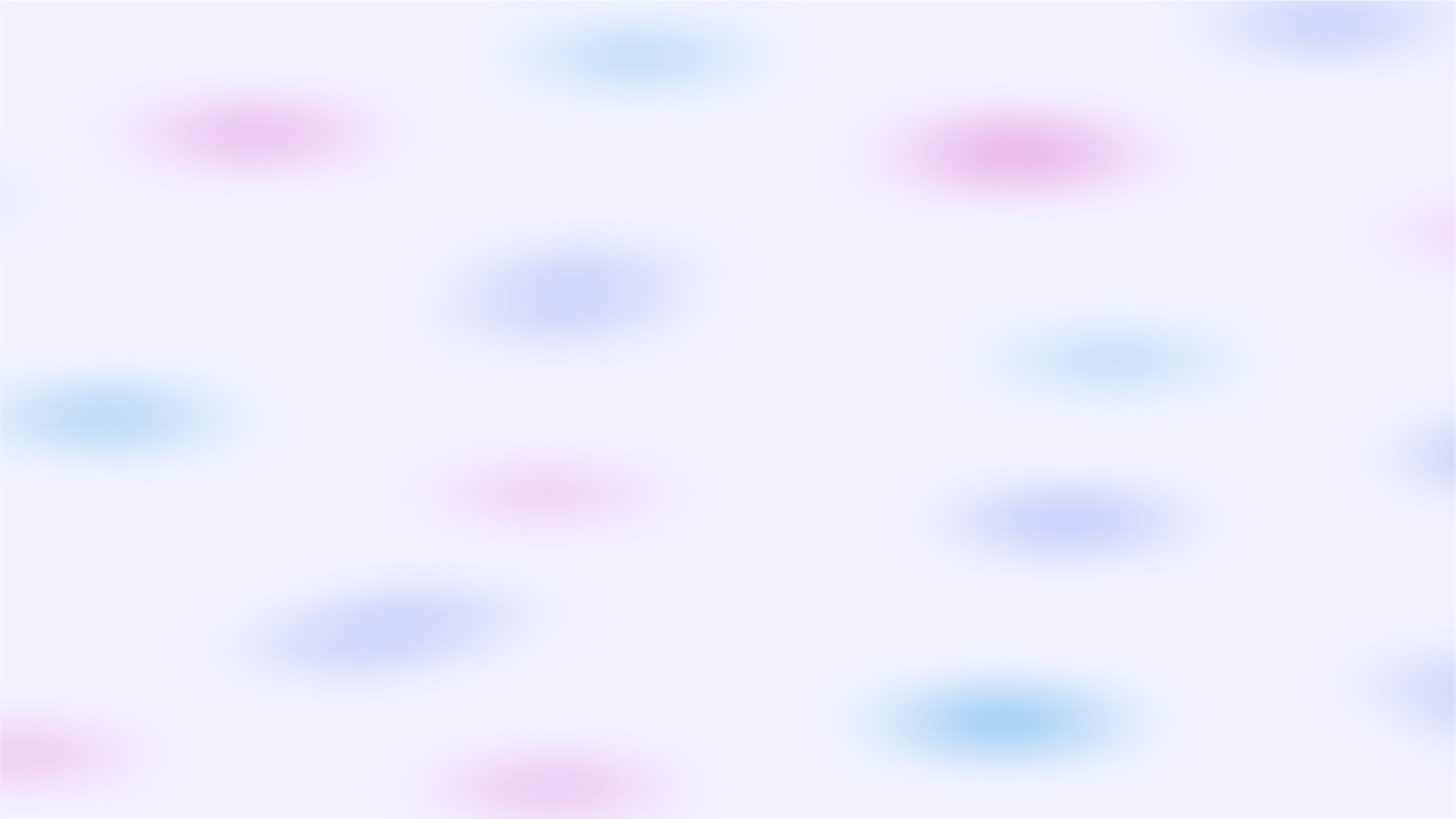 І ПАМ’ЯТАЙТЕ!!!


 Освіта – скарб; праця – ключ до нього!
 
П'єр Буаст